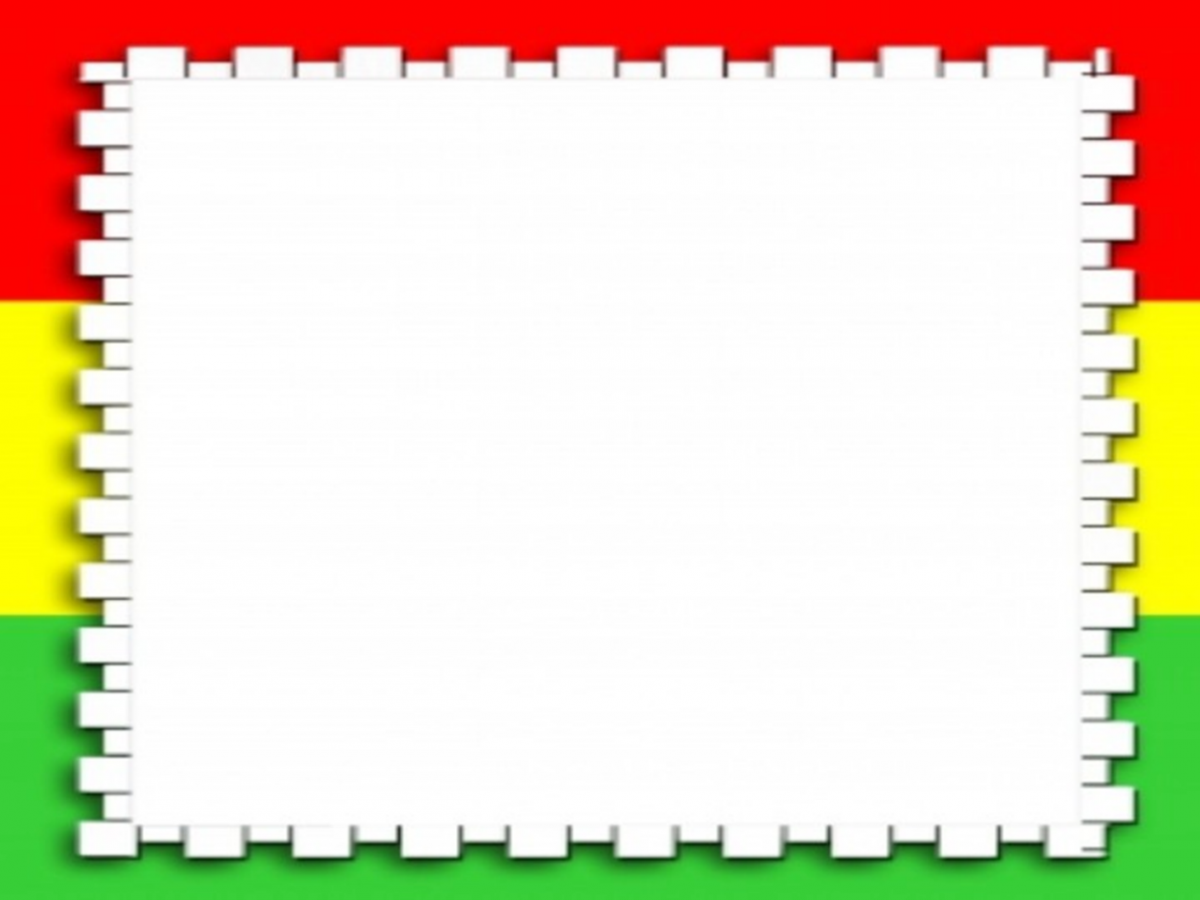 Интерактивная игра 
для детей по ПДД 
«Проверь свои знания»
Интерактивная игра по ПДД«Подбери нужный знак»
Автор: Наталья Андреевна Челеева МБДОУ №263 группа «Теремок»
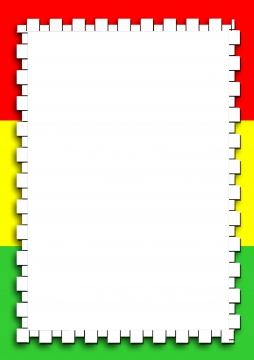 Найди правильную картинку
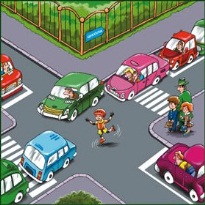 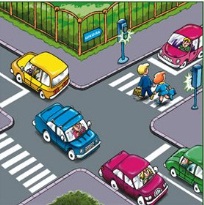 далее
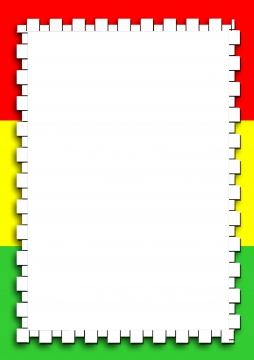 Как выглядит пешеходный 
переход на дороге?
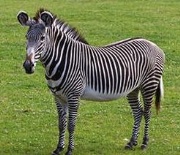 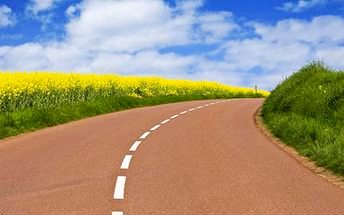 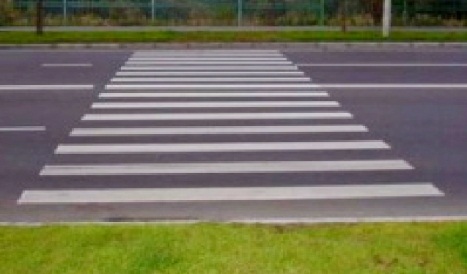 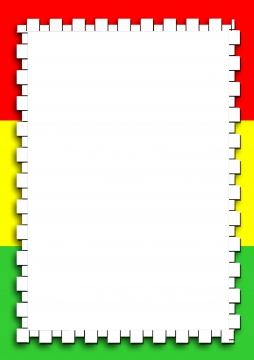 Подбери нужный знак
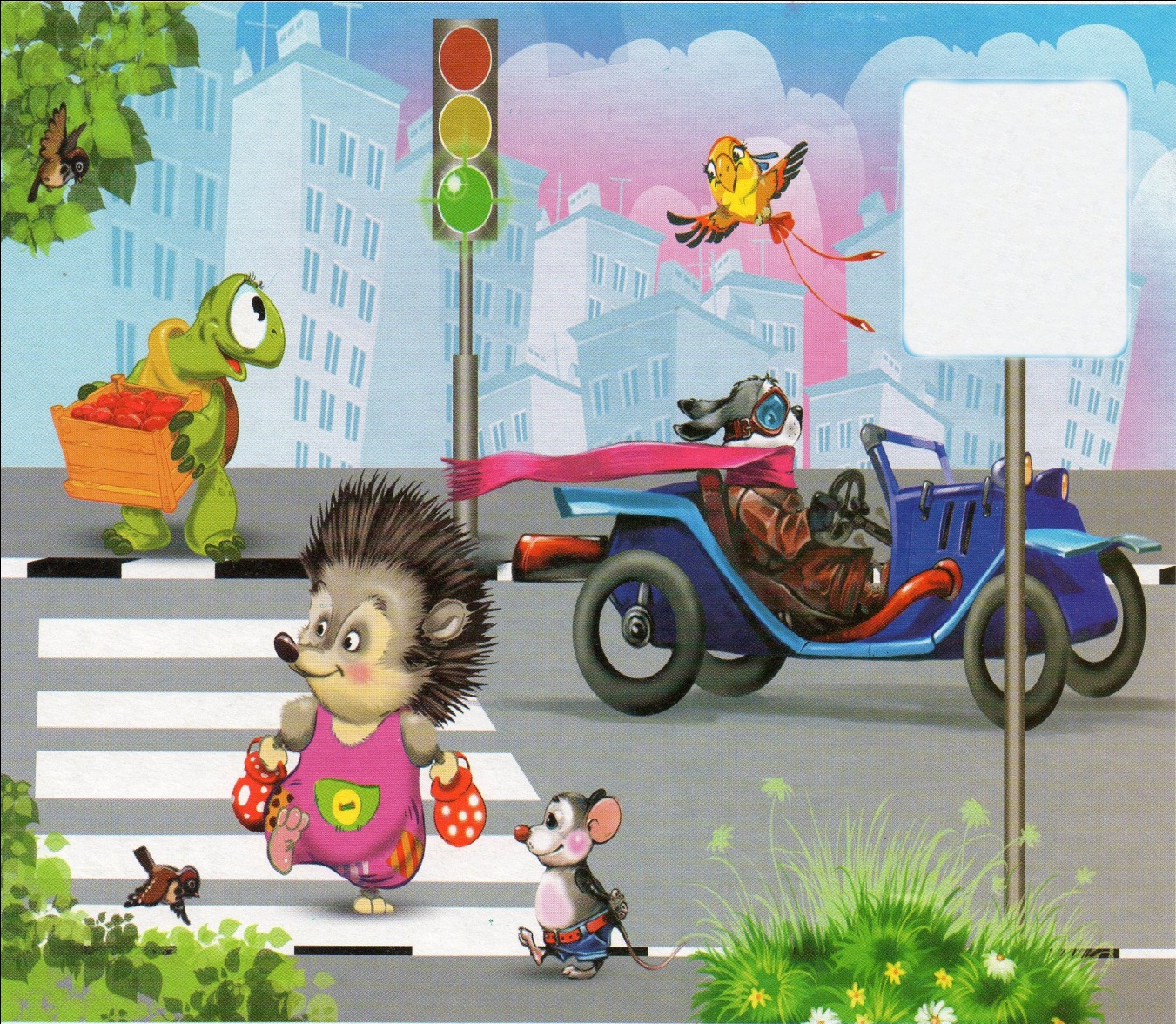 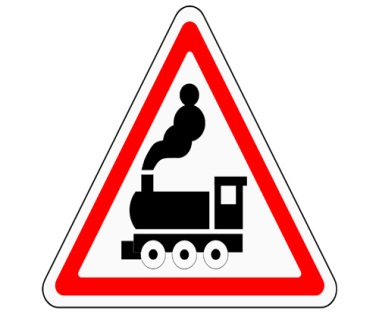 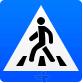 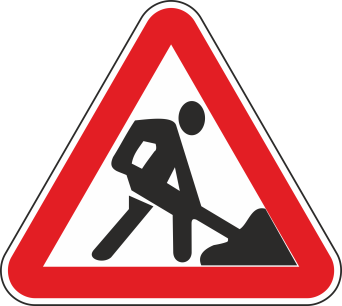 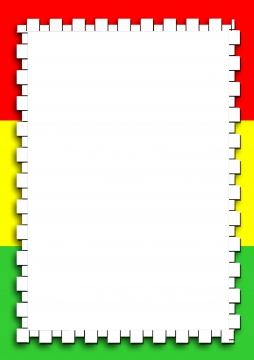 Подбери нужный знак
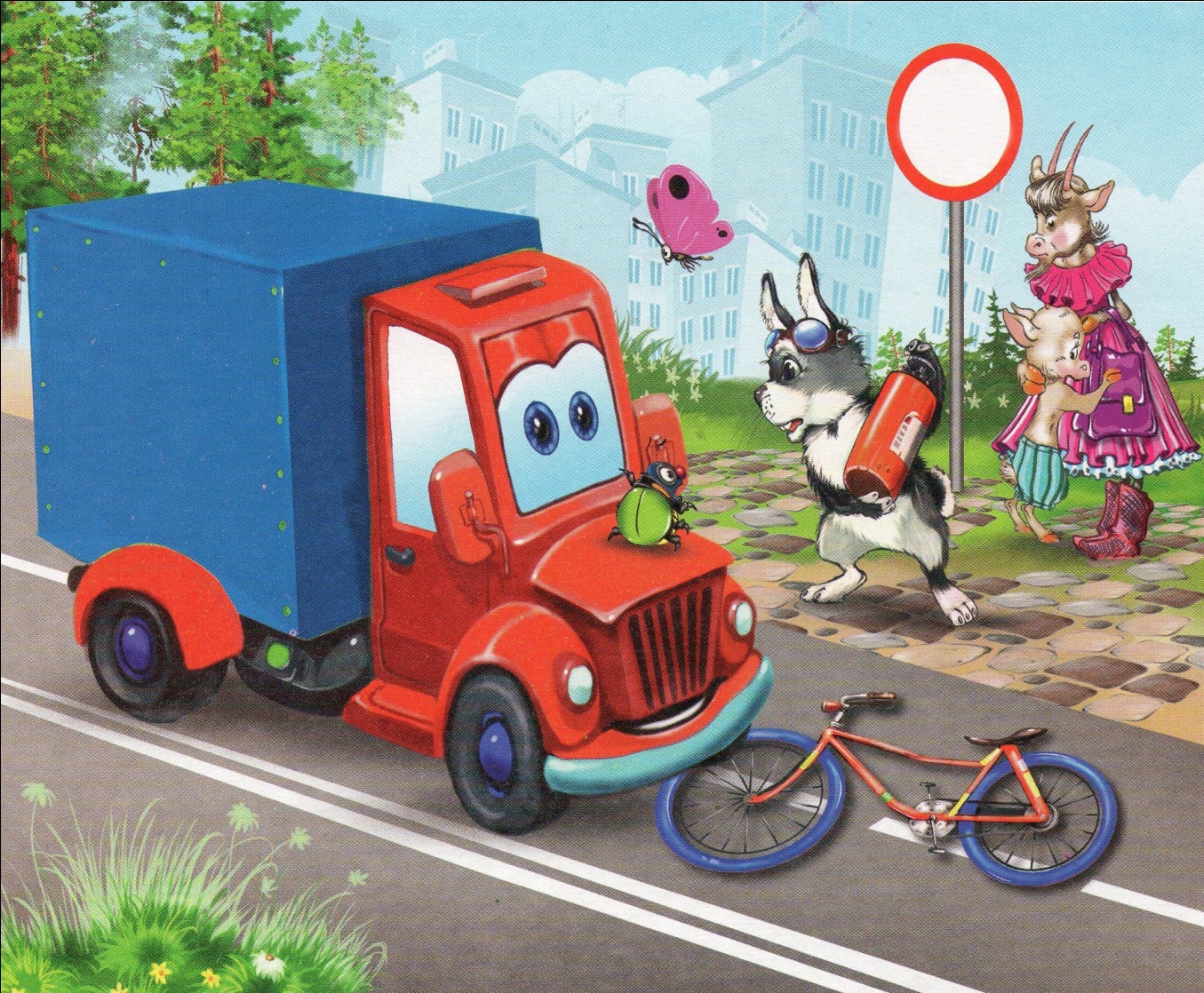 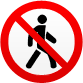 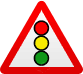 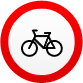 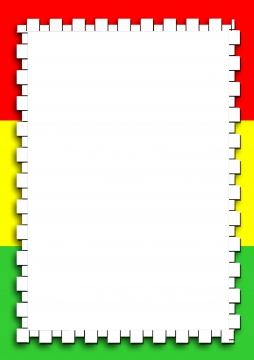 Подбери нужный знак
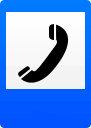 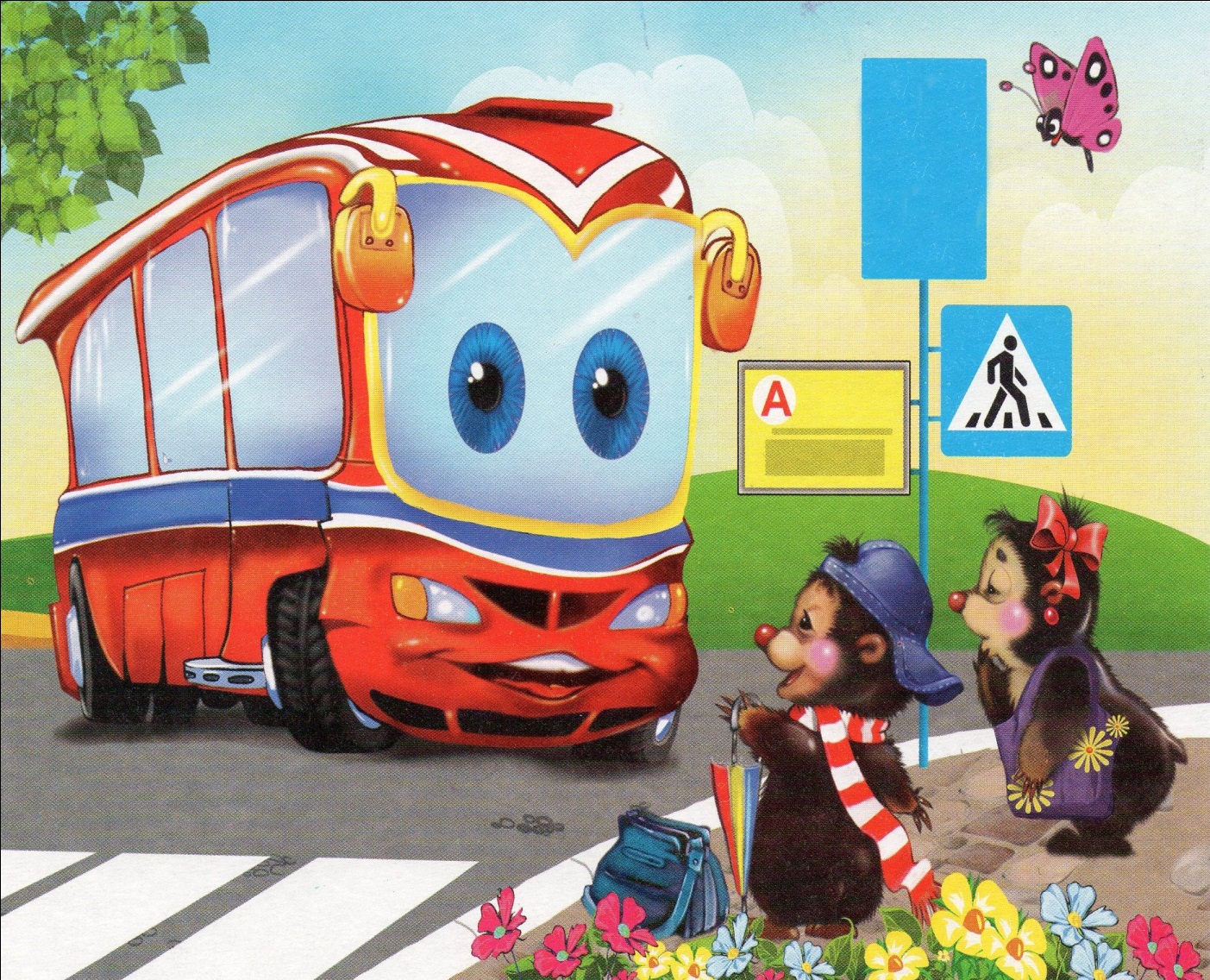 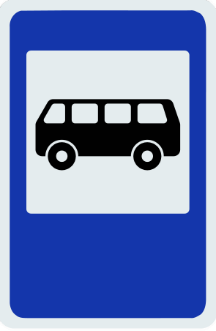 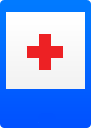 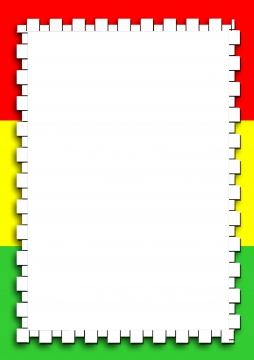 Подбери нужный знак
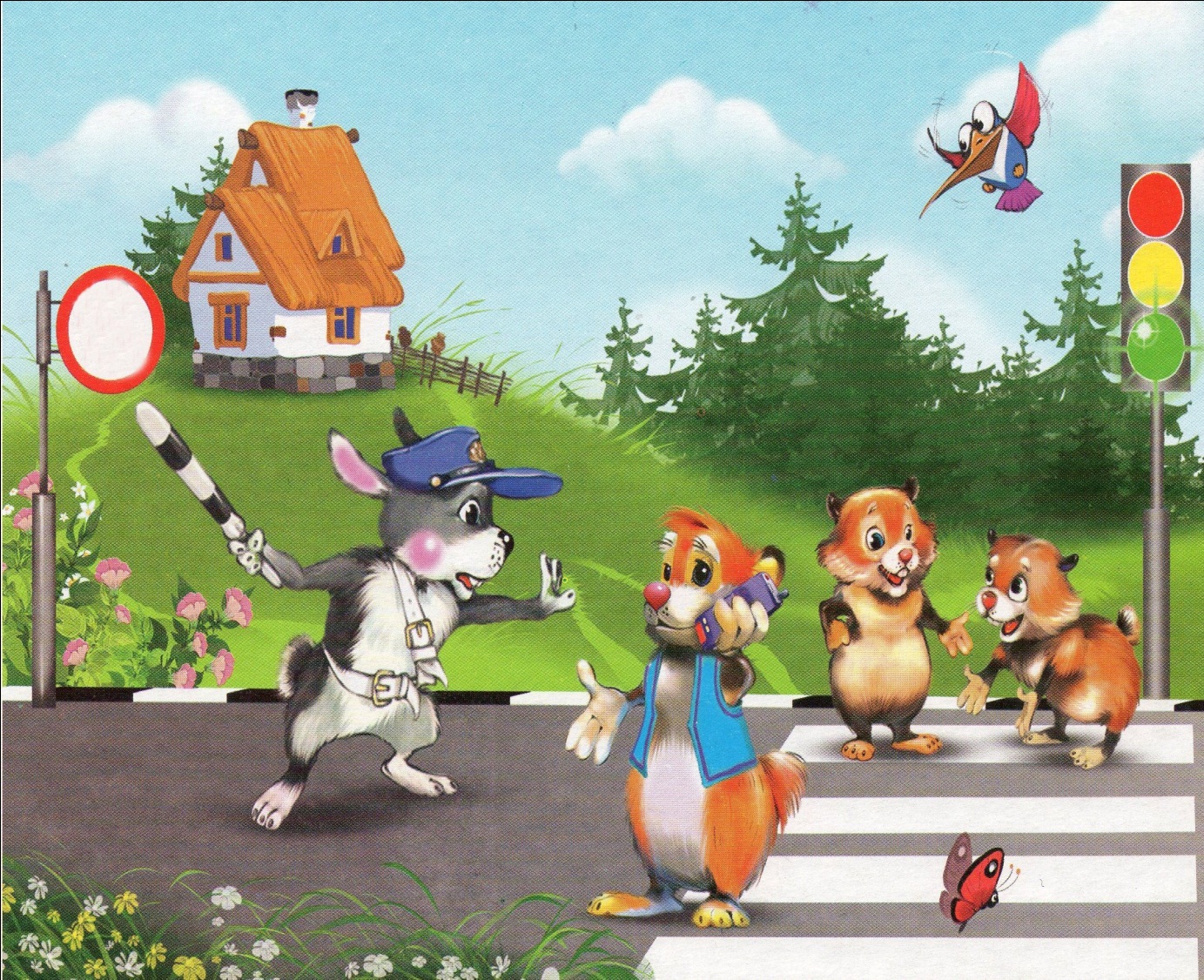 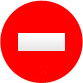 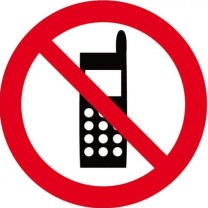 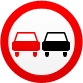 Под этим знаком, как ни странно,Все ждут чего-то постоянно.Кто-то сидя, кто-то стоя…Что за место здесь такое?
Вот трёхглазый молодец.
До чего же он хитрец!
Кто откуда ни поедет,
Подмигнёт и тем, и этим.
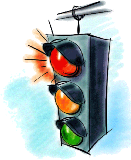 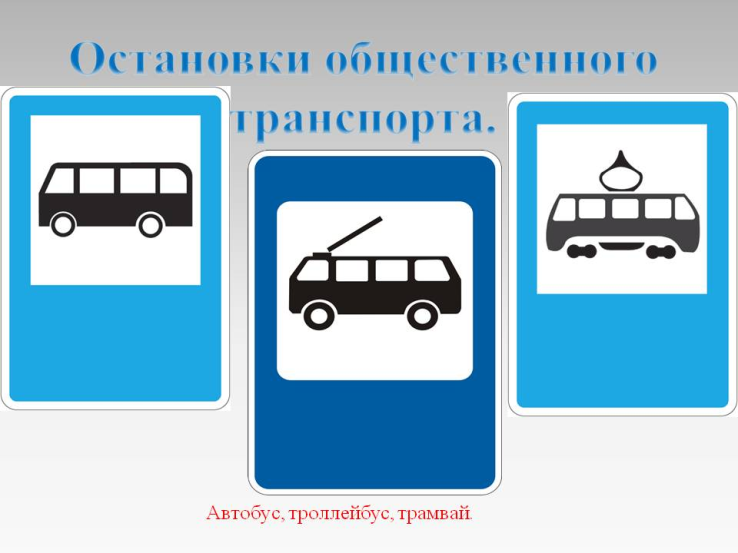 Я знаток дорожных правил,
Я машину здесь поставил,
На стоянку у ограды -
Отдыхать ей тоже надо.
По полоскам черно-белым
Пешеход шагает смело,
Кто из вас ребята знает
Знак о чем предупреждает?
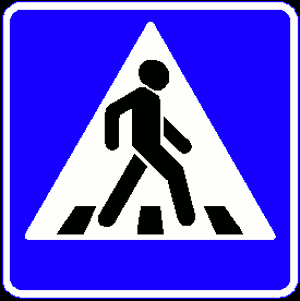 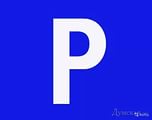 Светофор растерял свои цвета, помоги ему найти их!
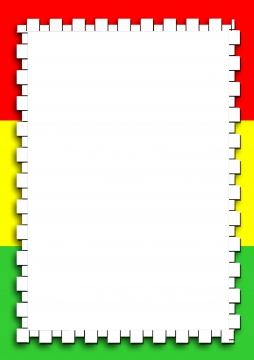 Выбери запрещающие знаки
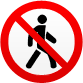 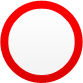 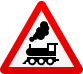 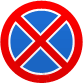 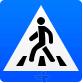 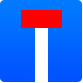 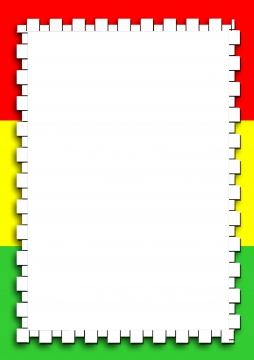 Выбери знаки сервиса
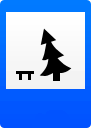 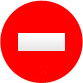 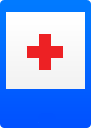 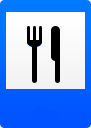 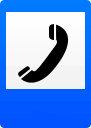 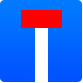 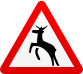 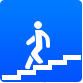 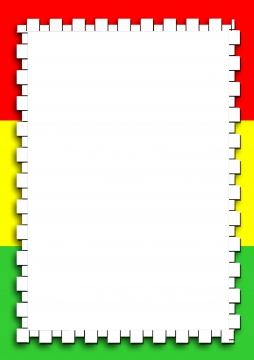 Выбери предупреждающие знаки
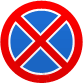 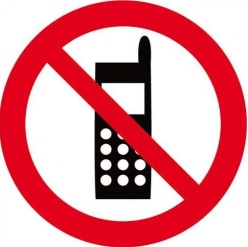 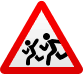 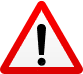 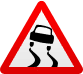 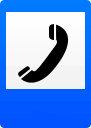 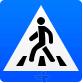 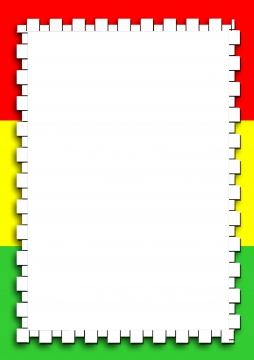 Найди несуществующий знак
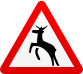 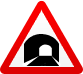 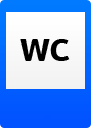 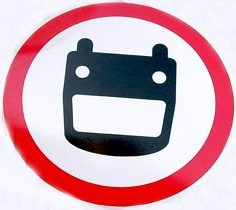 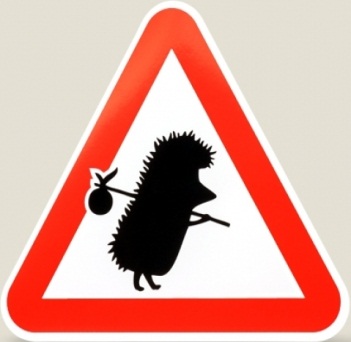